Алгебра
7 сынып
Функция. Функцияның графигі
БӨЛІМІ
Функция және оның графигі
ТАҚЫРЫБЫ
7.4.1.1 функция және функцияның графигі ұғымдарын меңгеру; 
7.4.1.2 функцияның берілу тәсілдерін білу;
7.4.1.3 функцияның анықталу облысы мен мәндер жиынын табу.
ОҚУ 
МАҚСАТЫ
Оқу мақсаты:
7.4.1.1 функция және функцияның графигі ұғымдарын меңгеру; 
7.4.1.2 функцияның берілу тәсілдерін білу;
7.4.1.3 функцияның анықталу облысы мен мәндер жиынын табу.
САБАҚ МАҚСАТЫ:
Функция және функцияның графигін сипаттайтын шамалардың мағынасын түсінеді.
Функция және функцияның графигі ұғымдарын меңгереді.
Функцияның берілу тәсілдерін біледі.
Барлық оқушылар:
Көпшілік
оқушылар:
Кейбір
оқушылар:
- Функция ұғымына сипаттама береді;
- Функцияның берілу тәсілдерін біледі;
- Функция және функцияның графигі ұғымдарын меңгереді.
Бағалау критерийлері:
Алдыңғы тақырыптарды еске түсіру
Миға шабуыл әдісі
Бірмүше дегеніміз?
Санды және әріпті көбейткіштер мен олардың дәрежелерінің көбейтіндісі бүрмүше деп аталады
Бірмүшенің дәрежесі дегеніміз?
Бірмүшедегі барлық айнымалылардың дәреже көрсеткіштерінің қосындысы бірмүшенің дәрежесі деп аталады
Көпмүше дегеніміз?
Бірнеше көпмүшелердің алгебралық қосындысы
Көпмүшелерді қосу ережесі?
Көпмүшелерді қосу үшін барлық мүшелерді таңбаларымен тізбектеп жазып, одан кейін көпмүшенің ұқсас мүшелерін біріктіру керек
Көпмүшелерді азайту ережесі?
Бірінші көпмүшеден екінші көпмүшені азайту үшін азайғыш көпмүшеге азайтқыш көпмүшеге қарама-қарсы көпмүшені қосу керек
Көпмүшені бірмүшеге көбейту үшін бірмүшені көпмүшенің әрбір мүшесіне көбейтіп, шыққан көбейтінділерді қосу керек
Көпмүшені бірмүшеге көбейту ережесі?
Көпмүшені бірмүшеге бөлу үшін көпмүшенің әрбір мүшесін берілген бүрмүшеге бөліп, шыққан нәтижелерді  қосу керек
Көпмүшені бірмүшеге бөлу ережесі?
Жаңа тақырып
Функция. Функцияның графигі
А н ы қ т а м а. х айнымалысының әрбір мәніне у айнымалысының бір ғана мәні сәйкес болғанда у айнымалысының х айнымалысына тәуелділігі функция   
деп аталады
Тәуелсіз айнымалылар қабылдайтын барлық мәндер функцияның анықталу аймағын немесе анықталу облысын құрайды. Ол D әрпімен белгіленеді.
Тәуелді айнымалылар қабылдайтын барлық мәндер функцияның мәндер жиынын құрайды. Ол Е әрпімен белгіленеді.
Функция
Өспелі функция
Кемімелі функция
D жиынындағы аргументтің үлкен (кіші) мәніне функцияның үлкен (кіші) сәйкес болса,  функция осы жиында өспелі функция деп аталады.
D жиынындағы аргументтің үлкен (кіші) мәніне функцияның кіші (үлкен) сәйкес болса,  функция осы жиында кемімелі функция деп аталады.
Функцияны беру тәсілдері
Формула арқылы беру тәсілі
y=kx+b
Кестемен беру тәсілі
Графикпен беру тәсілі
х
y=x
у
Есептер:
х тің қандай мәнінде функцияның мәні у нөлге тең:

Алгоритм тобы:
у=2х+4           2) у=3х+3           3) у=3х-9        4) y=2х+8

Теорема тобы:
1) у= 5х+1            2) y=-2х+3          3) y=4x-8       4)  y=-2x+8 

Логика тобы: 
1) y=2х+6              2) y=3х-9            3) y=-2х-8      4) y=4х-4
Сөзжұмбақ әдісі
Ф
1
2
у
н
3
к
4
ц
5
и
6
7
я
1. Белгілі бір ережеге сәйкес есепті шешуге арналған теңдеу
2. Көбейтуге кері амал
3. Белгілі бір жиын элементтерін санауға арналған 1 ден бастап шексіздікке дейінгі сандар
4. Бірнеше көпмүшелердің алгебралық қосындысы
5. Сызуға, шеңбер салуға қолданылатын құрал
6. Функциялық тәуелділіктің жазықтықтағы бейнесі
7. Екі немесе бірнеше қатынастың тура теңдігі
Сөзжұмбақ әдісі
о
р
м
у
л
а
Ф
1
2
ө
б
л
у
у
а
т
л
н
а
р
3
м
ш
е
к
ө
п
ү
4
к
л
ь
ц
и
р
у
5
и
к
г
р
ф
а
6
7
п
и
о
я
п
р
о
ц
р
1. Белгілі бір ережеге сәйкес есепті шешуге арналған теңдеу
2. Көбейтуге кері амал
3. Белгілі бір жиын элементтерін санауға арналған 1 ден бастап шексіздікке дейінгі сандар
4. Бірнеше көпмүшелердің алгебралық қосындысы
5. Сызуға, шеңбер салуға қолданылатын құрал
6. Функциялық тәуелділіктің жазықтықтағы бейнесі
7. Екі немесе бірнеше қатынастың тура теңдігі
Логикалық сұрақтар
Екі күн қатарынан жаңбыр жаууы мүмкін бе?
Екі адам бес партиядан дойбы ойнады. Әрқайсысы бес реттен жеңді. Бұл мүмкін бе?
Адамдар мен көліктер басып өтетін жануар қалай аталады? 
Қонақ үйде 7 қабат бар. Бірінші қабатта төрт адам тұрады. Әрбір келесі қабатта алдыңғысынан қарағанда 2 адамға артық. Лифтті ең көп шақыратын қай қабат тұрғындары? 
Абдулланың он бес қойы бар еді. Он төртінен басқасының бәрі өліп қалды. Сонда Абдулланың неше қойы қалды?    
Ол сізге тиесілі, бірақ адамдар оны сізден жиі қолданады?
Шахризада саны деп қай санды айтады
Бағалау тәсілі 
(Үй тапсырмасы)
Жіктеу тәсілі (Топқа бөлу)
Қарқын бойынша саралау (Жеке жұмыс)
Бағалау тәсілі (Кері байланыс)
САРАЛАУ 
ТӘСІЛДЕРІ
Тапсырма тәсілі (Деңгейлік тапсырма)
Диалог және қолдау көрсету тәсілі (Топтық жұмыс)
Кері байланыс
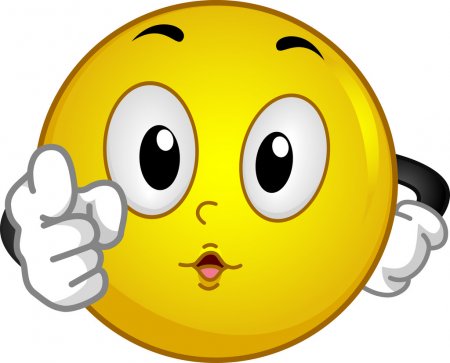 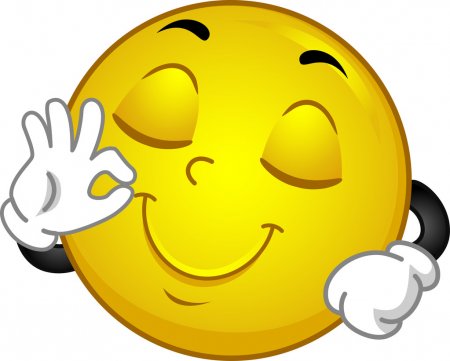 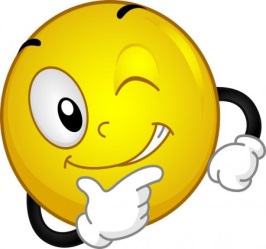 Үйрендім
Білгім келеді
Білемін
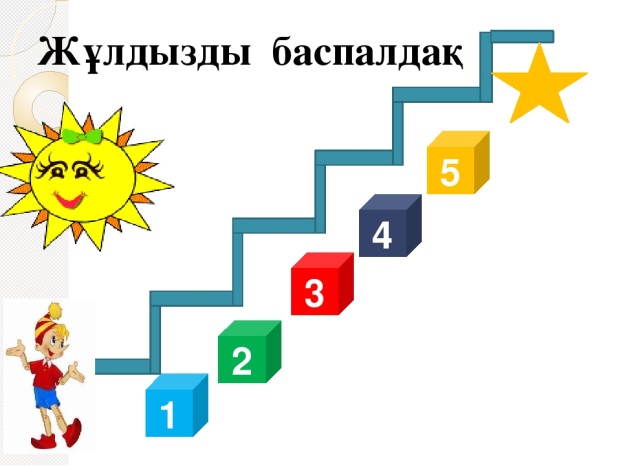 Бұл сабақ қаншалықты қиын болды?
 
1.      Қиын
2.      Қиын, бірақ ненің қиындық тудыратынын түсінуге тырыстым
3.      Қиын, бірақ есепті шығаруға арналған стратегияларды қолдана бастадым
4.      Қиын, бірақ сабақты игерген сияқтымын
5.      Қиын, соған қарамастан тапсырманы орындай алдым
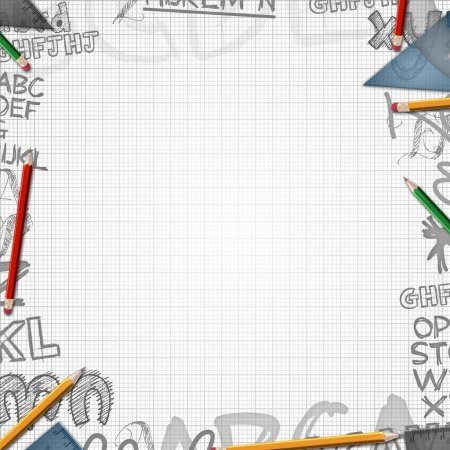 НАЗАРЛАРЫҢЫЗҒА
РАХМЕТ!